Ephesians 5:18, 21, 6:1-9

“Do not get drunk on wine, which leads to debauchery. Instead, be filled with the Spirit… Submit to one another out of reverence for Christ… Children, obey your parents in the Lord, for this is right. “Honor your father and mother”—which is the first commandment with a promise— “so that it may go well with you and that you may enjoy long life on the earth.” Fathers, do not exasperate your children; instead, bring them up in the training and instruction of the Lord.”
Ephesians 5:18, 21, 6:1-9

“Slaves, obey your earthly masters with respect and fear, and with sincerity of heart, just as you would obey Christ. Obey them not only to win their favor when their eye is on you, but as slaves of Christ, doing the will of God from your heart. Serve wholeheartedly, as if you were serving the Lord, not people, because you know that the Lord will reward each one for whatever good they do, whether they are slave or free. And masters, treat your slaves in the same way. Do not threaten them, since you know that he who is both their Master and yours is in heaven, and there is no favoritism with him.”
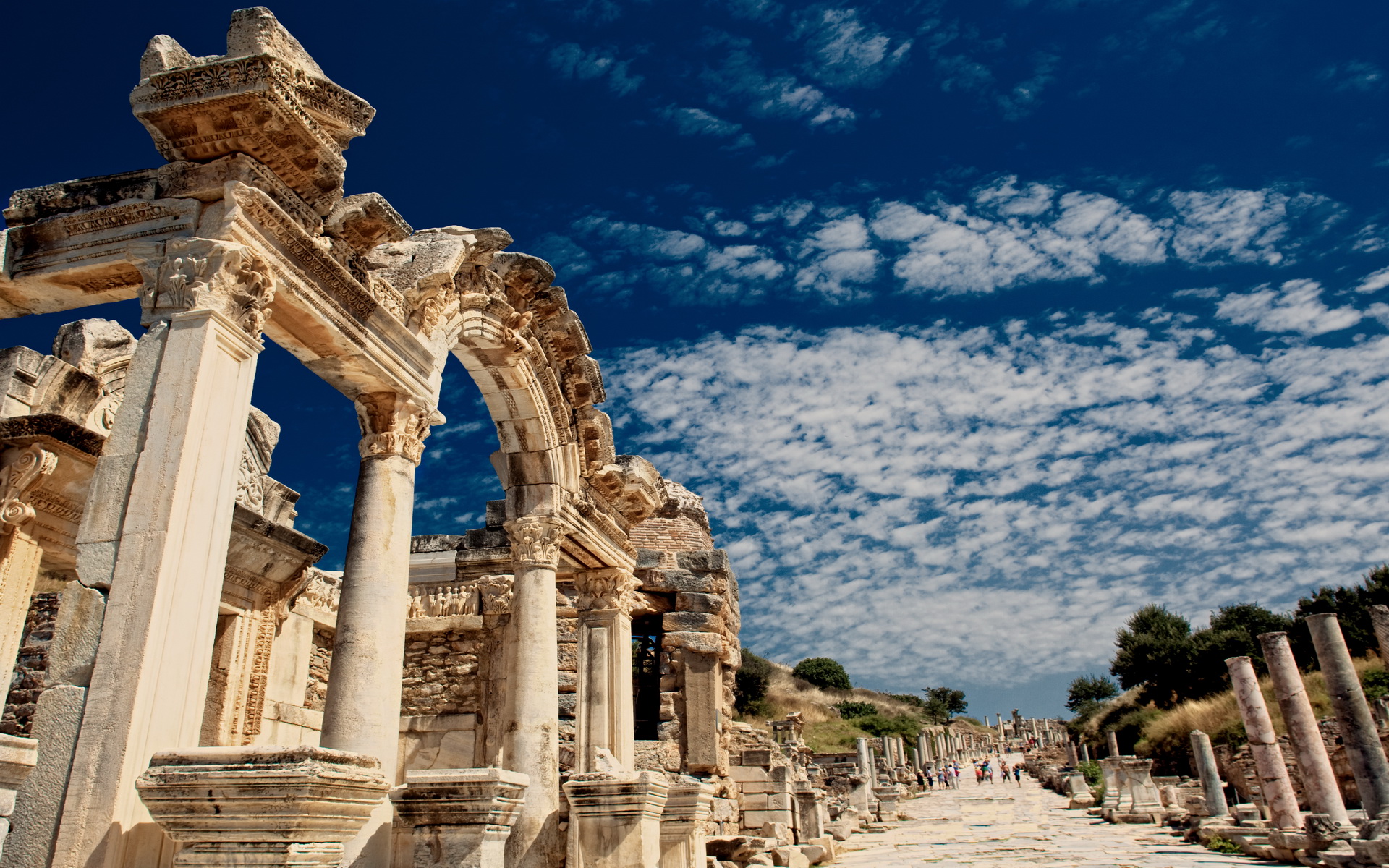 Paul’s Letter to the Ephesians
Eph 5:18,21,6:1-9
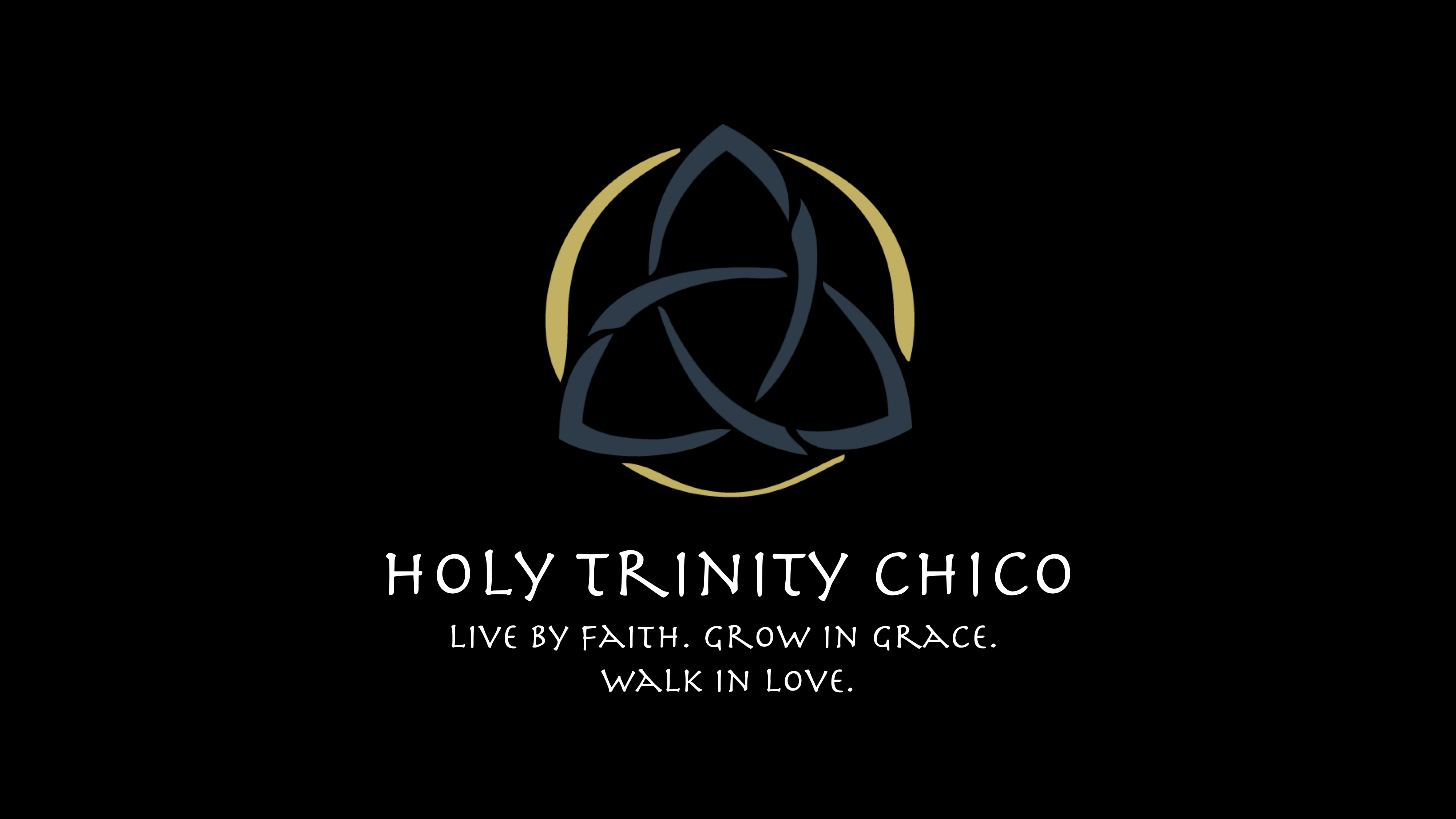 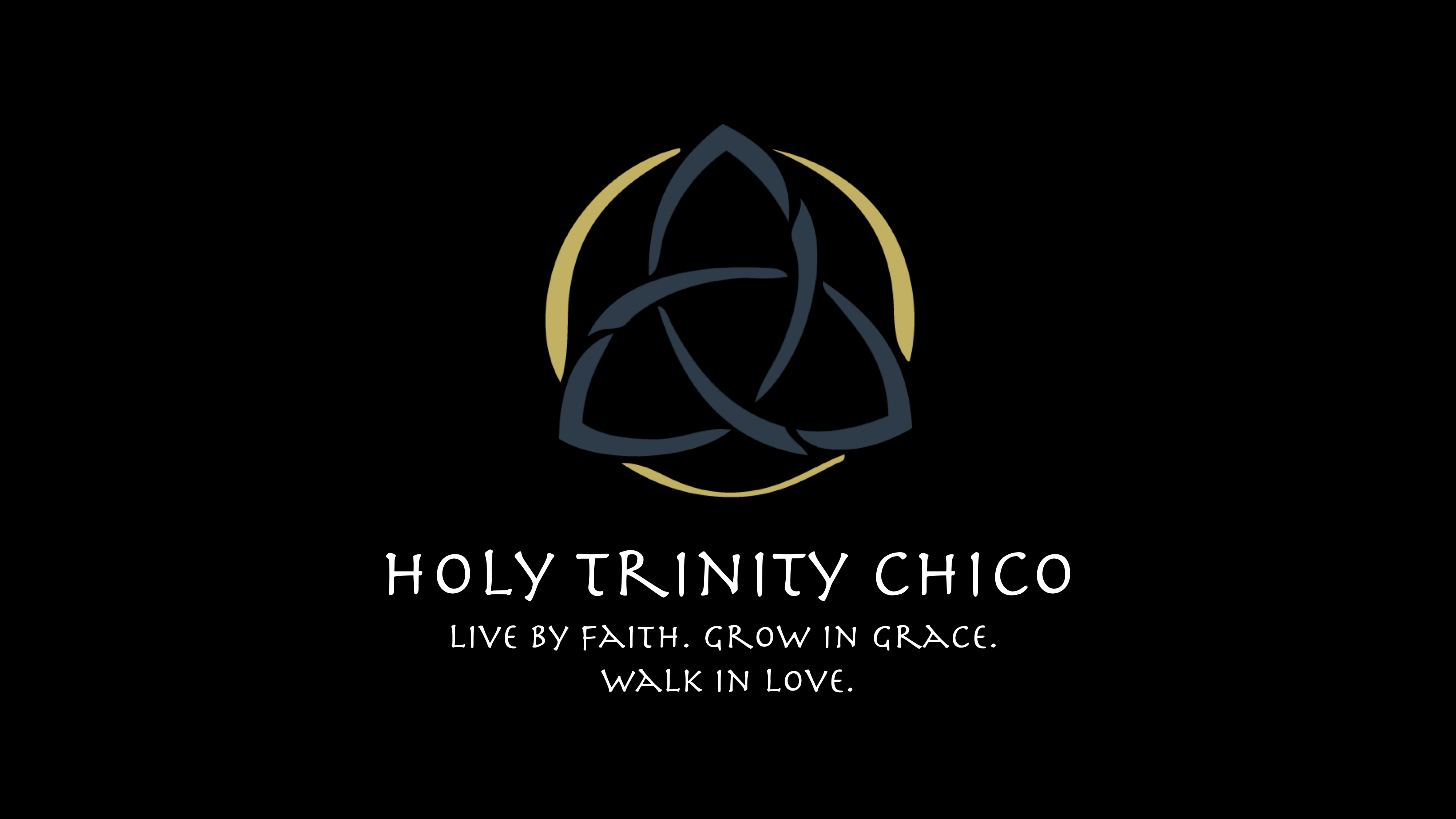